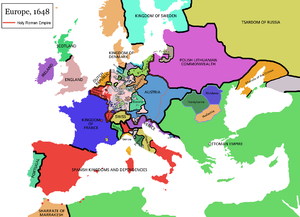 Мультимедійна презентація
8 клас Всесвітня історія
"Міжнародні відносини.
Тридцятилітня війна"
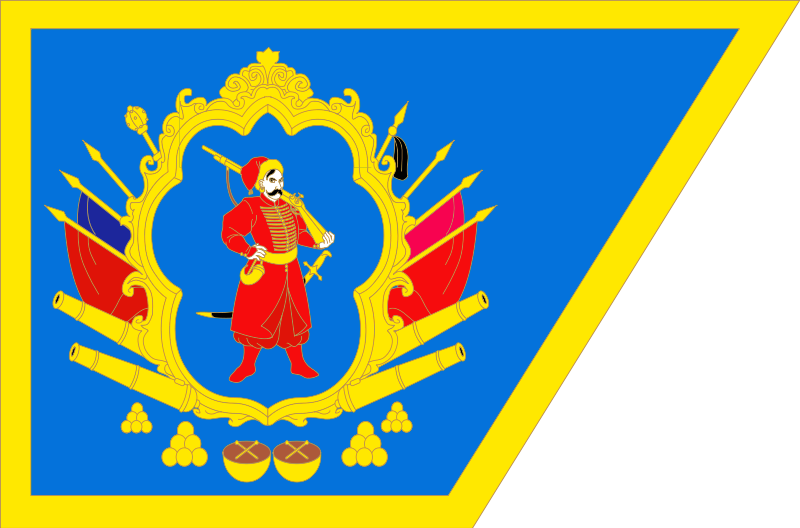 Мапа західної Європи
на 1648 рік
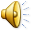 Учитель історії
ЗОШ №11 м. Бердичів
Кривошея С.Д.
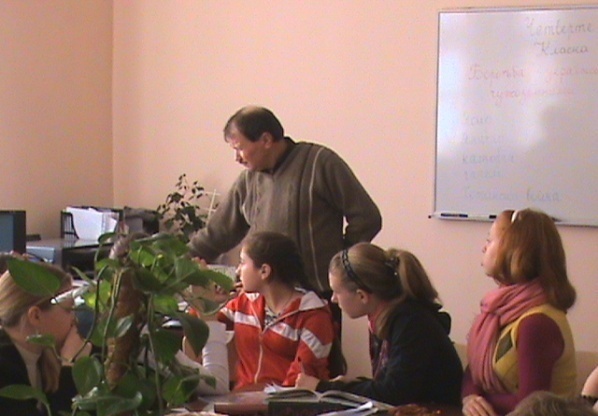 Мета уроку
визначити особливості міжнародних відносин XVI – XVII ст., з’ясувати причини, привід, характер, перебіг подій, наслідки Тридцятилітньої війни;
формувати вміння визначати причинно-наслідкові зв’язки між окремими подіями;
 виховувати почуття толерантності.
Основні поняття і терміни, дати
Міжнародні відносини;
Загарбницька війна;
Тридцятилітня війна;
найманці
1618-1648 рр. – Тридцятилітня війна.
1648 р. – Вестфальський мир.
Причини війни
Суперечки європейських держав,
з Габсбургами, за панування в Західній Європі, 
були основними причинами
Тридцятилітньої війни.
Чеський період війни
(1618-1623 рр.)
Фердинанд II Габсбург,
 імператор Священної Римської  імперії
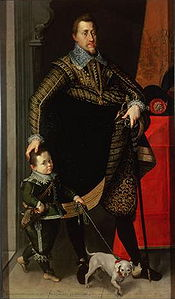 Чеський народ мужньо боровся за своє
визволення від Габсбургів (фінансово під-
тримували Англія і Нідерланди), але перемога
була за католиками = Габсбургами
Король Богемії
Датський період війни
(1624 - 1629 рр.)
Габсбурги проти Данії,
 яку підтримали Швеція та Франція  = Данія зазнала поразки 
 Данія зберегла свої території,
 але пообіцяла не втручатись у справи імперії.
 Фердинанд добився повного домінування в Німеччині.
Крістіан IV Данський
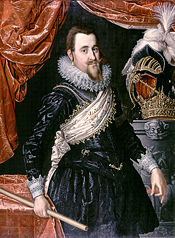 Створив
100 тисячну
Найману
армію
розгромив 
датську армію
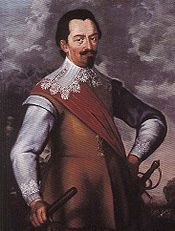 Альбрехт фон Валленштейн
Швецький період війни 
(1630-1634 рр.)
Перемога
шведів
під
Брайтенфельдом 1631
Густав ІІ Адольф
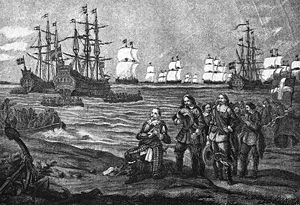 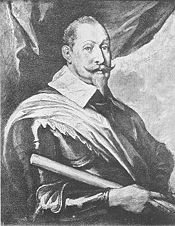 Густав Адольф висадився в Німеччині, 4 липня 1630
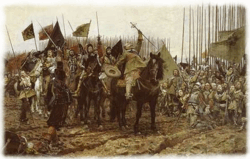 Шведський король
Смерть короля Густава ІІ Адольфа 16 листопада 1632 в битві під Лютценом
Франція у війні
проти Габсбургів
долучила Швецію
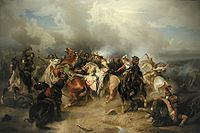 Війна проходила
з перемінним успіхом
до 1632 р. перемога 
була за Швецією.
На 1634 р. перемогу
здобули Габсбурги.
Габсбурги були
знесилені.
У війну вступає
Франція
Французький період війни
(1635 - 1648 рр.)
1645-1646 рр. 
2-2,5 тис. козаків
на чолі з полковником
Б. Хмельницьким
на боці Франції 
розгромили іспанців
у фортеці Дюнкерн
Кардинал Рішельє
Керівна роль
у антигабсбурзькій
коаліції перейшла
до Франції
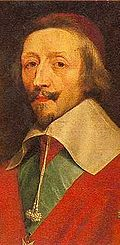 У 1646 р. шведсько-французька армії
окупували Німеччину, могли захопити
Відень. Фердинанд ІІІ прийняв тяжкі умови мирного
договору
Вестфальський мир
24 жовтня 1648 року підписання миру в Мюнстері
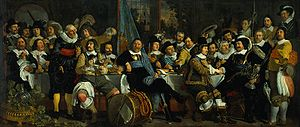 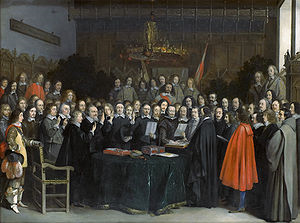 Підсумки війни
В деякому розумінні саме Вестфальський мир заклав основи сучасної Європи.
Цей мир фактично зрівняв в правах реформоване християнство (різні протестанські церкви) з римо-католицьким християнством.
На міжнародному рівні був визнаний принцип - чия держава того й віра.
Країна Німеччина стала роздробленою державою на 200 років.
Династія Габсбургів починає
 ослаблюватися і занепадати
Домашнє завдання
Повторити матеріал тем:
"Великі географічні відкриття",
"Людина ранньої Нової доби",
"Реформація і Контрреформація",
"Західноєвропейські держави 
 в XVI - пер. пол.  XVII ст."